Warm-up(1/23/13)
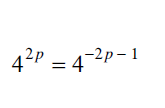 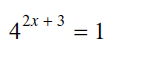 1.
3.
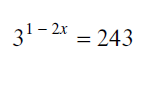 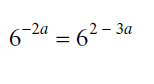 4.
2.
Homework Review
UNIT QUESTION: Why is it important to understand the relationship between quantities?
Standard: MCC9-12.N.Q.1-3, MCC9-12.A.SSE.1, MCC9-12.A.CED.1-4

Today’s Question:
How do I solve an exponential equation algebraically?
Standard: MCC9-12.A.CED.1
Solving Exponential Equations
Solving Exponential Equations
Step 1 – Isolate the base. 
Step 2 – Write both sides of the equation as exponential expressions with like bases. 
Step 3 – Set the exponents equal to each other. 
Step 4 – Solve for the unknown.